Урок музыки «Авторская песня: прошлое и настоящее»6 класс             Выполнил: учитель музыки                       МКОУ СОШ №9 Головко А.И.
Мир образов вокальной и инструментальной музыки
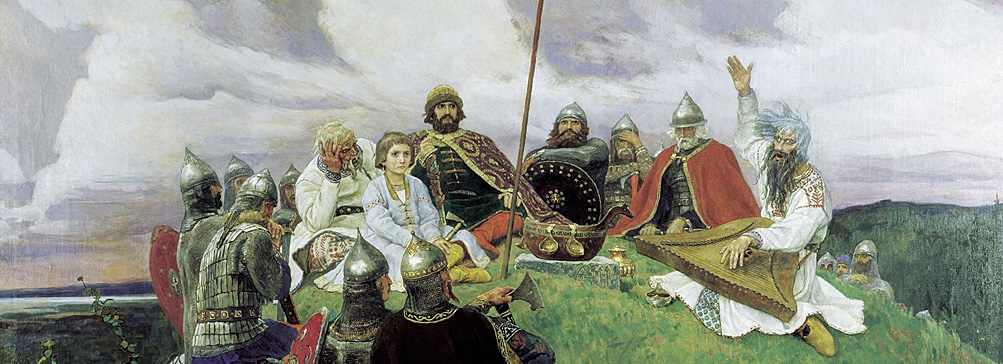 Петр Ильич Чайковский
Людвиг Ван Бетховен
Людмила Зыкина
«Изгиб гитары желтой ты обнимаешь нежно…»
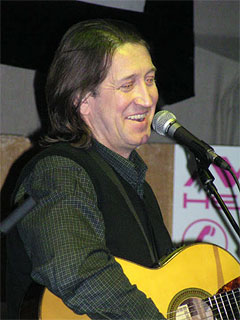 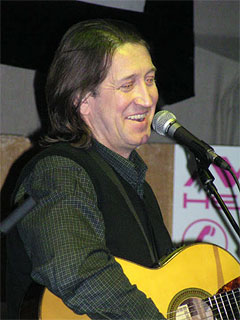 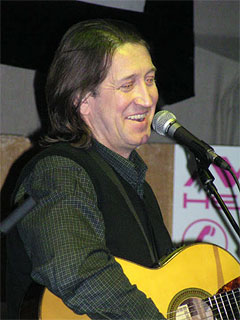 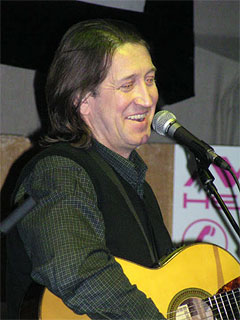 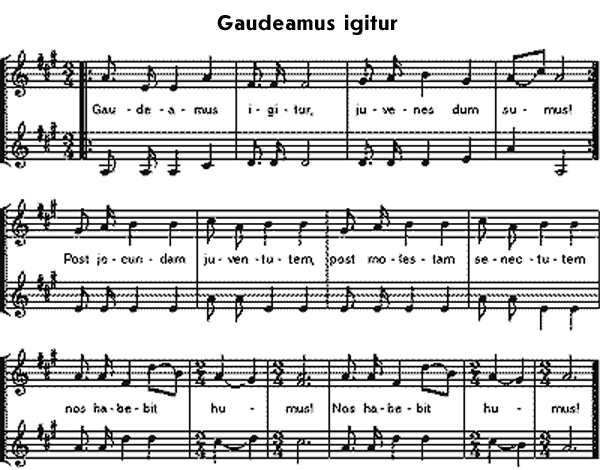 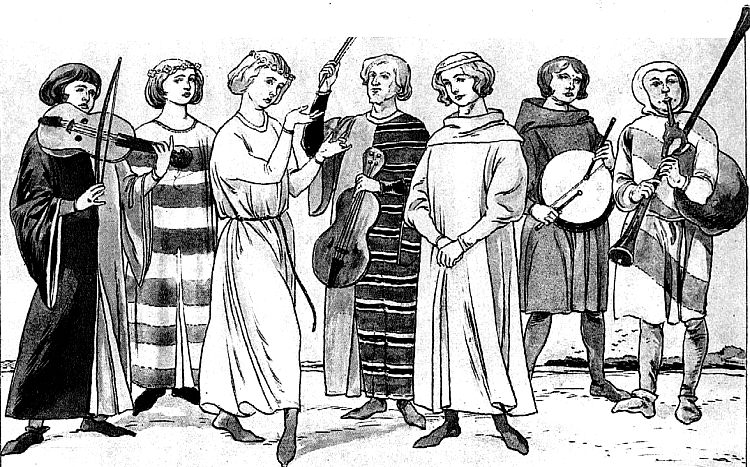 Лишь наука на землеСлужит людям вечно.Лишь наука на землеСлужит людям вечно.Славен тот, кто служит ей.Славен тот, кто служит ейВ жизни быстротечной,В жизни быстротечной
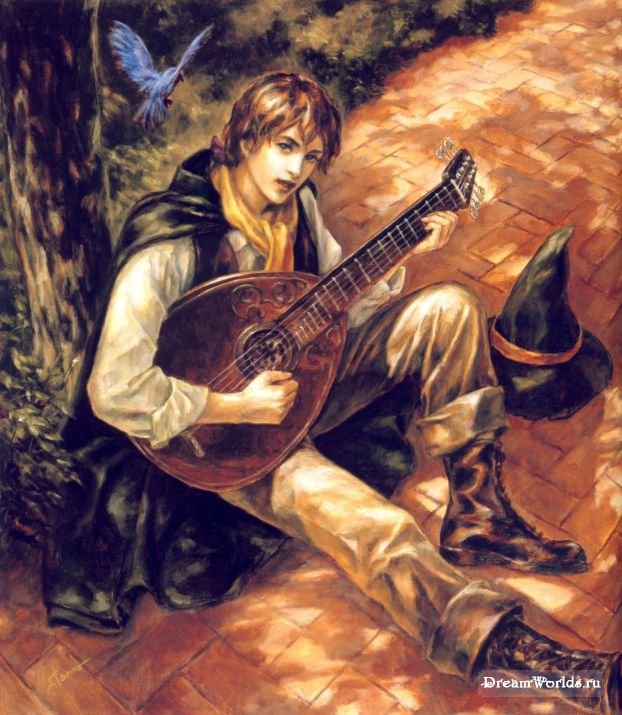 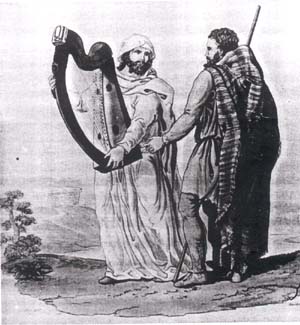 скоморохи
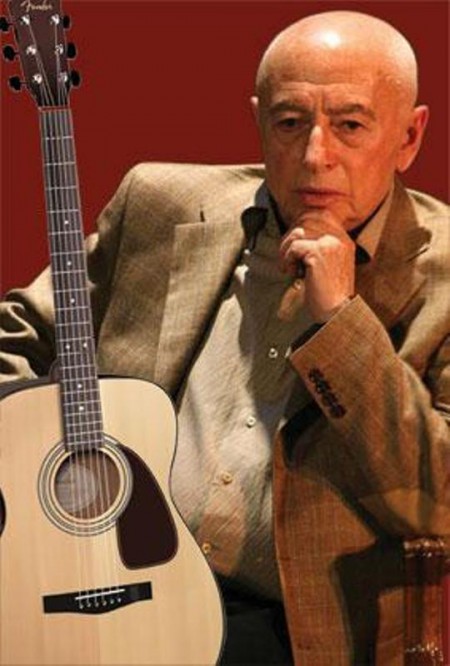 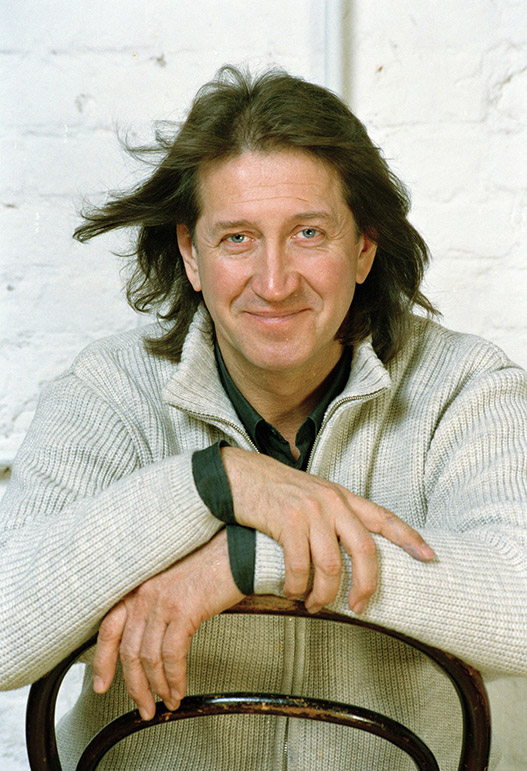 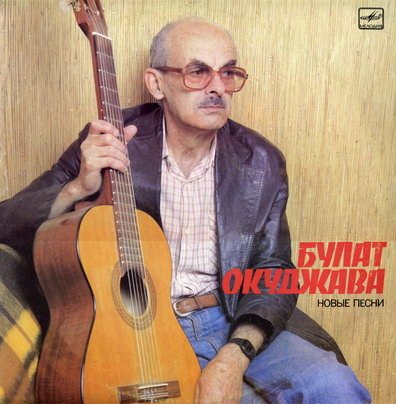 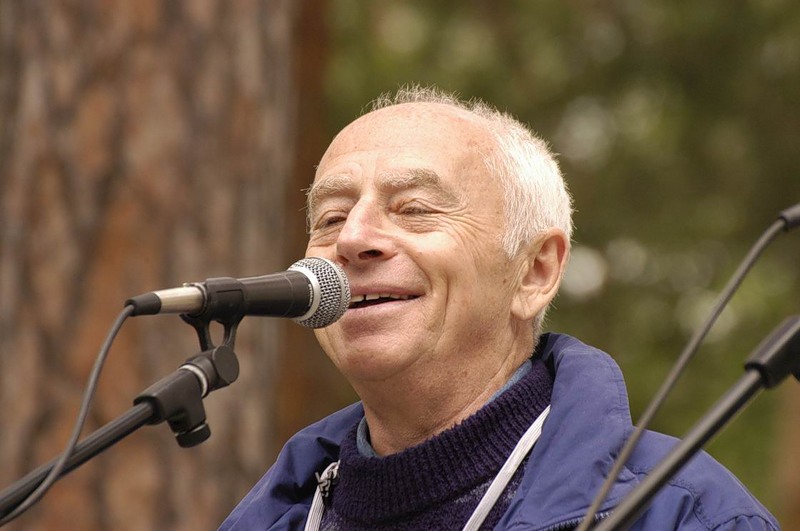 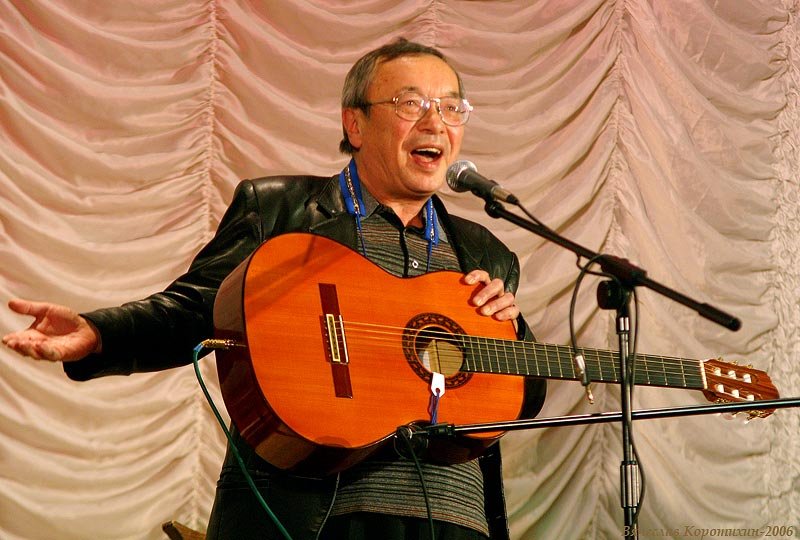 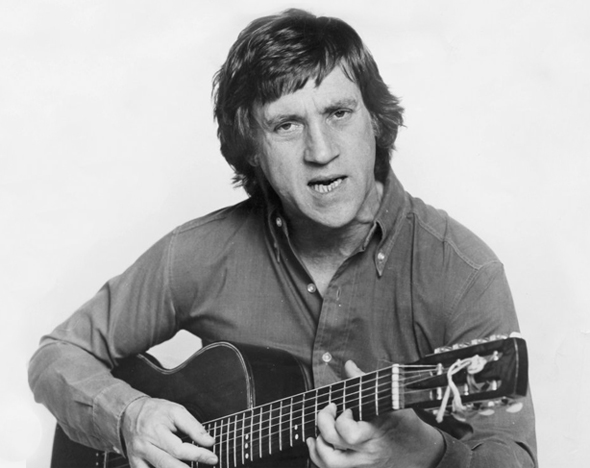 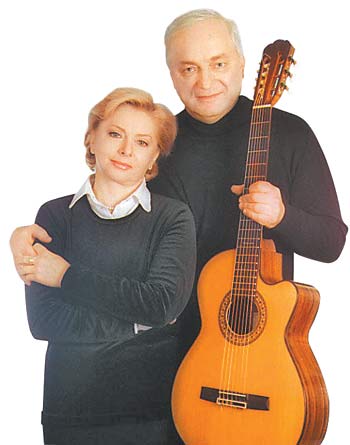 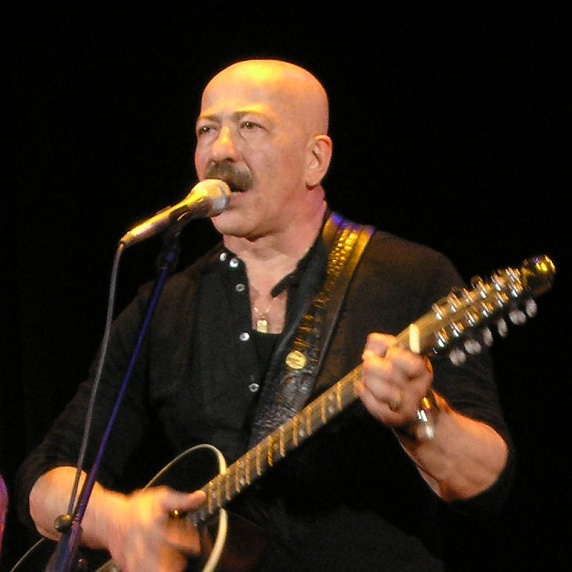 «Если  друг оказался вдруг…»
Кадры фильма «Вертикаль»
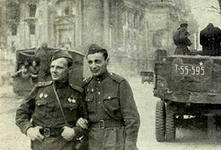 Михаил Светлов
Михаил Львовский
Булат Окуджава
Валерий Грушин
Александр Розенбаум